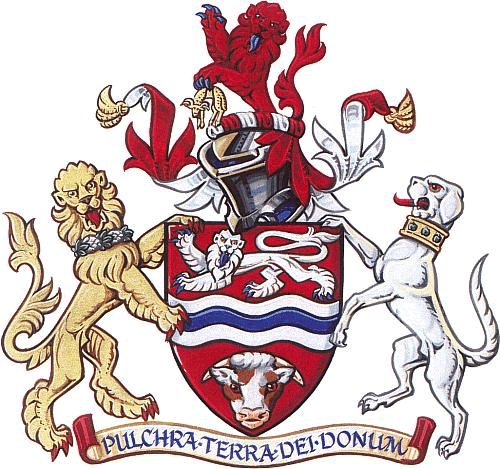 Health, Safety & Environmental Update 2021
Wednesday 24th February 2021
Via 
ZOOM
Presented by Herefordshire Health & Safety Group
HSE Update 2021
A Look Back at 2020
A difficult year, full of change
Many people have had extended time off work, returning intermittently to work, some have sadly lost their jobs
For most, it’s meant being stuck inside their homes for a very, very long time. 
All of which are majorly different from most of our normal working routines.
HHSG Feb 2021
2
HSE Update 2021
Major Changes during 2020
Infection Prevention
It goes without saying that many employers who kept their doors open would have been focussing on infection prevention and control.
If 2020 has taught us anything, it’s that simple measures (if followed routinely) are the best way of preventing disease.
Keep 2 metres apart, frequently wash our hands, and avoided contact with people where possible.
Whilst this has, and still is, continuing to cause problems for organisations, it’s solving bigger problems in the long run, hence the reason Infection prevention and creating COVID secure workplaces has been at the top of the Health & Safety agenda over the last year.
HHSG Feb 2021
3
HSE Update 2021
Working From Home
Remote working had been rising in popularity before the national lockdown, but when the government advised the public to work from home where possible back in March, many organisations were thrown into the deep end and had to adapt to remote working. 
At first, many companies showed reluctance towards this, but were simply given no choice when it was enforced. Many organisations have since successfully embraced remote working, with many reporting better productivity, wellbeing and reduced costs.
HHSG Feb 2021
4
HSE Update 2021
Working from Home (Cont’d)
However, it’s important to remember that homeworking does come with its own Health & Safety risks, including:
Slips, trips, and falls
Fire
Lifting
Electrical equipment
DSE & Posture
Many employers, as is their legal duty, have recognised these risks and taken appropriate measures to ensure their staff have a safe working environment outside of the workplace.
HHSG Feb 2021
5
HSE Update 2021
Returning to Work
Almost a complete opposite to the last point, getting employees to return to work has been another huge task on the agenda for many organisations. 
And the number one thing organisations have needed to consider when getting employees to return to work has been how to do it safely.
HHSG Feb 2021
6
HSE Update 2021
Returning to Work (Cont’d)
Physical Factors
Employers must consider physical factors that could pose a risk to employees returning to work, such as whether there is enough space to maintain social distancing, where they should locate handwashing stations, is it possible to introduce a one-way system in the workplace, and how can sharing equipment be kept to a minimum.
HHSG Feb 2021
7
HSE Update 2021
Returning to Work (Cont’d)
Psychological Factors
There are also a number of psychological factors employers must consider, like whether employees will feel comfortable working on-site during the pandemic, how the pandemic has affected their mental health, and how to help employees to manage any anxious thoughts, which brings us on to our next point…
HHSG Feb 2021
8
HSE Update 2021
Mental Health
Most employers understand that their employees would have some concerns about returning to work, and many employers have pushed mental health and wellbeing up the agenda to ensure that these concerns are handled well upon returning to work.
In addition to this, employers have had to deal with mental health risks associated with working from home. The best thing an organisation can do is ensure that employees understand they can ask for help and know that they are not alone.
HHSG Feb 2021
9
HSE Update 2021
Mental Health (Cont’d)
Since the start of the pandemic, common anxieties resulting from COVID-19 have included finances, isolation, and health, all of which have presented issues to the mental health of the public. 
Homeworkers are more likely to feel isolated compared to those who are still in the workplace, and this can contribute to a lack of motivation and increased anxiety.
To tackle this, employers have ensured that they’re frequently catching up with homeworkers, ensuring line managers are in touch with their teams, providing their staff with mental health first aiders, and providing their staff with mental health and wellbeing training
HHSG Feb 2021
10
HSE Update 2021
First Aid
With many first aid training facilities closing during the pandemic, it began to look like there would be a shortage of qualified first aiders throughout 2020. 
However, the HSE recently announced that they’re supporting the use of Online First Aid Refresher Training during the COVID-19 pandemic, meaning that organisations don’t have to wait months for the few face-to-face training providers that have reopened to have availability for them.
The HSE stated that the use of these refresher courses as an alternative training method would be the most sensible thing for employers to do if they couldn’t access more traditional means of First Aid training.
HHSG Feb 2021
11
HSE Update 2021
2020 in Numbers - A summary of the key HSE statistics
A few weeks ago, the HSE published their annual report on workplace Health & Safety statistics, some of the key statistics include:
111 fatal injuries.
693,000 non-fatal injuries.
29% of non-fatal injuries were as a result of slips, trips, and falls.
1.6 million people are suffering from work-related ill-health.
347,000 people suffering from a new case of work-related stress, depression, or anxiety.
HHSG Feb 2021
12
HSE Update 2021
What to Expect in 2021
Homeworking is here to stay
Many companies will continue to work from home, with no intentions of returning to the workplace any time soon.
Where organisations were, in a sense, thrown in the deep end when it came to trialling homeworking for the first time, many were surprised at just how productive their workforce was when away from the workplace. For this reason, many organisations see little value in returning to their old ways of working.
HHSG Feb 2021
13
HSE Update 2021
Changes to COSHH legislation
As of the 1st of January 2021, Great Britain will have its own framework for COSHH that will reflect the EU BPR framework, however, it will operate independently.
This was to be expected after it was made official that the UK left the EU. This is essentially the UK’s way of duplicating various EU laws related to chemicals, and then renaming them to make them UK-only legislation.
HHSG Feb 2021
14
HSE Update 2021
Changes to COSHH Legislation (Cont’d)
With these changes to the COSHH legislation, organisations that supply chemicals will deal with the HSE as the GB CLP Agency instead of the European Chemicals Agency (ECHA)
Additionally, there are changes to legislation to those working with biocides and pesticides, as well as a number of changes surrounding REACH and PIC.
HHSG Feb 2021
15
HSE Update 2021
Changes to COSHH Legislation (Cont’d)
New guidance on:
Biocides – authorisation of biocidal substances and products
CLP – Classification, Labelling and Packaging of substances and chemicals
HHSG Feb 2021
16
HSE Update 2021
Changes to COSHH Legislation (Cont’d)
New guidance (Cont’d)
PIC – Prior Informed Consent
PPP – Pesticides or Plant Protection Products
REACH – Registration, Evaluation, Authorisation, and restriction of Chemicals
HHSG Feb 2021
17
HSE Update 2021
Mental Health & Wellbeing will move higher up the agenda
Mental Health & Wellbeing has moved rapidly up the agenda of employers since the start of the pandemic. 
Most employers recognise that they have legal and moral duty to ensure the wellbeing of their employees is in their best interests.
With that said, it is becoming increasingly evident that it also makes sense for employers to take care of their employees’ mental wellbeing from a business perspective too.
HHSG Feb 2021
18
HSE Update 2021
Safely returning to work
Although there will be a number of organisations that stick with a remote workforce, there will still be many organisations where it is not completely practicable to remain working from home.
Fortunately, there is light at the end of the tunnel with major developments on successful vaccinations now being rolled out in the UK.
Undoubtedly, once these vaccinations are rolled out, employers will have more flexibility when it comes to choosing where their employees will work.
HHSG Feb 2021
19
HSE Update 2021
We must remember the essentials
Many employers are making sure that workplaces are COVID-secure, but this must not lead to us neglecting some of our most essential duties.
We must still take action on reducing workplace risks by training staff in essential areas like DSE, Fire Awareness and Manual Handling etc.
HHSG Feb 2021
20
HSE Update 2021
New Arrangements for The Manufacture and Supply of New Work Equipment

CE marking being replaced in the UK by UK Comformity Assessment Mark (UKCA)
HHSG Feb 2021
21
HSE Update 2021
New Arrangements for The Manufacture and Supply of New Work Equipment Cont’d)
New Rules and Procedures as from 01/01/2021
Design and building for Safety
Assessing product comformity
Demonstrating product compliance
Providing users with relevant information
HHSG Feb 2021
22
HSE Update 2021
RIDDOR & Covid-19 AT WORK
What must be reported?COVID-19 is reportable in three scenarios. 
First, an accident or incident has, or could have, led to the release or escape of coronavirus. This is a dangerous occurrence. 
Second, a worker is diagnosed with COVID-19 attributed to occupational exposure. Diagnosis can be from a doctor or via an official test result. This is a case of disease.
Third, a worker dies following occupational exposure to coronavirus. This is a work-related death due to exposure to a biological agent.
HHSG Feb 2021
23
HSE Update 2021
RIDDOR & Covid-19 AT WORK (Cont’d)
The employer’s decisionFor most businesses, reports will be in the context of disease. One or more employees will contract COVID-19 and the organisation will have to decide whether it was work related. This is a judgement to be made on available evidence. There is no need for detailed investigation.
To help, HSE has issued guidance that states:• A report is only required where it is more likely than not that work was the source of exposure.• There must be reasonable evidence linking the person’s work with an increased risk of exposure.
HHSG Feb 2021
24
HSE Update 2021
RIDDOR & Covid-19 AT WORK (Cont’d)
What does this mean in practice?
Businesses will need to consider each positive report and reach decisions based on the known facts. 
The approach will vary from workplace to workplace and specific factors may also be relevant, for example local infection rate, means of travel to work, and so on.
Where there are multiple cases, it will be important to identify if they are related. If they are, the COVID risk assessment and resulting control measures may need to be revisited in response.
HHSG Feb 2021
25
HSE Update 2021
New Government legislation on tyres 1st February 2021
From this date the Construction and Use Regulations will not allow tyres aged over 10 years old to be used on the front steered axles of HGVs, buses, coaches or all single wheels fitted to a minibus (9 to 16 passenger seats). 
If used it will mean a dangerous fail at annual test and a prohibition.
If inspected at a DVSA enforcement check, tyres aged over 10 years old found on these positions will be considered dangerous and attract an ‘S’ marked immediate prohibition notice.
HHSG Feb 2021
26
HSE Update 2021
New Government legislation on tyres 1st February 2021 (Cont’d)
It will also be a requirement for the manufacturer’s date code to be legible on all tyres fitted to HGVs, trailers over 3.5 tonnes, buses, coaches and minibuses.
 If a tyre is a re-tread then the manufacturer date is taken from when the re-tread was carried out.
Tyres on drive or twin wheel axles more than 10 years old are permitted as long as their condition are suitable.
HHSG Feb 2021
27
HSE Update 2021
New HSE App
Makes guidance available and accessible everywhere and includes
H & S Toolbox
Guide to managing risk
Work related stress
More info on the HSE website
HHSG Feb 2021
28
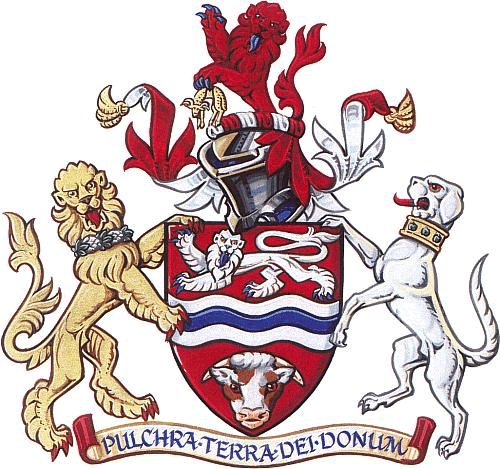 HSE Update 2021
ENVIRONMENTAL
HHSG Feb 2021
29
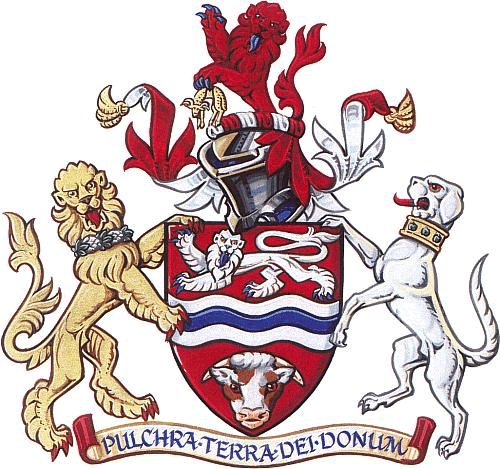 HSE Update 2021
1. The Environment Bill
The Environment Bill is a key piece of legislation that establishes a post-Brexit environmental governance framework for England. 
It is the first Environment Bill for over 25 years and makes other significant changes, such as introducing mandatory biodiversity offsetting into the planning system. 
The fact that it failed to become law by the end of the Brexit transition period leaves a significant gap in the government’s accountability for the environment.
Having been introduced into Parliament in January 2020, the Bill quickly progressed to its committee stage in the House of Commons, but then made no further progress for over 200 days as the government’s attention shifted to tackling the Covid-19 pandemic.
HHSG Feb 2021
30
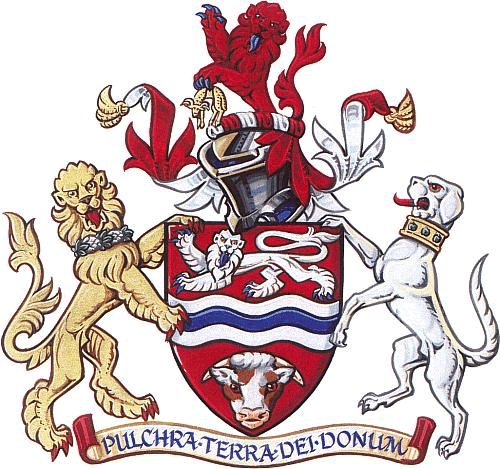 HSE Update 2021
1. The Environment Bill (Cont’d)
It only resumed its progress in November 2020 and the government has just announced that it will not become law in the current session of Parliament and will need to be ‘carried over’ to the next session. It now seems unlikely to become law until Autumn 2021 and the Office for Environmental Protection (OEP), the new body that the Bill creates to hold the government to account on the environment, is unlikely to come into existence until the end of this year.
As a stop-gap measure the government has set up the Interim Environmental Governance Secretariat, which can take complaints, but it cannot deal with them and can only collate them for the OEP to deal with when it comes into existence. Most of the Bill’s other provisions also require bringing into force and that now looks unlikely to happen until late 2021 or even 2022.
HHSG Feb 2021
31
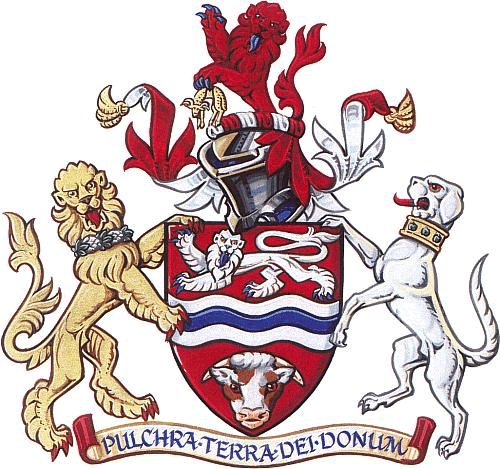 HSE Update 2021
2. Climate change and COP 26
The UK was due to host the COP 26 climate change conference in Glasgow in November 2020. The conference has now been postponed until November 2021. As the host and chair, the UK will be keen to promote its credentials as a global leader in decarbonisation, so we can expect to see climate change featuring strongly in the government’s policy agenda this year.
More details about the government’s Ten Point Plan for a Green Industrial Revolution are expected to emerge this year.
HHSG Feb 2021
32
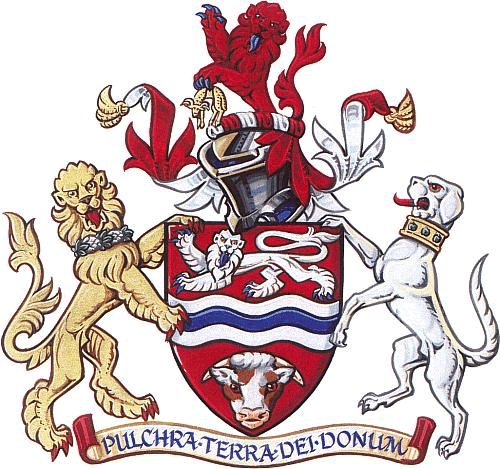 HSE Update 2021
The Prime Minister’s ten point plan
1. Offshore wind
Producing enough offshore wind to power every home, quadrupling how much we produce to 40GW by 2030, supporting up to 60,000 jobs.
2. Hydrogen
Working with industry aiming to generate 5GW of low carbon hydrogen production capacity by 2030 for industry, transport, power and homes, and aiming to develop the first town heated entirely by hydrogen by the end of the decade.
3. Nuclear
Advancing nuclear as a clean energy source, across large scale nuclear and developing the next generation of small and advanced reactors, which could support 10,000 jobs.
4. Electric vehicles
Backing our world-leading car manufacturing bases including in the West Midlands, North East and North Wales to accelerate the transition to electric vehicles, and transforming our national infrastructure to better support electric vehicles.
5. Public transport, cycling and walking
Making cycling and walking more attractive ways to travel and investing in zero-emission public transport of the future.
HHSG Feb 2021
33
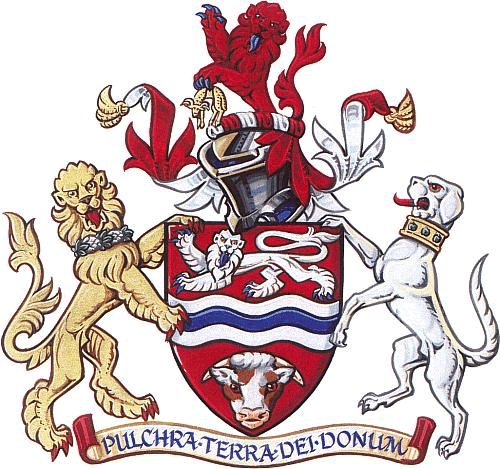 HSE Update 2021
The Prime Minister’s ten point plan  (Cont’d)
6. Jet Zero and greener maritime
Supporting difficult-to-decarbonise industries to become greener through research projects for zero-emission planes and ships.
7. Homes and public buildings
Making our homes, schools and hospitals greener, warmer and more energy efficient, whilst creating 50,000 jobs by 2030, and a target to install 600,000 heat pumps every year by 2028.
8. Carbon capture
Becoming a world-leader in technology to capture and store harmful emissions away from the atmosphere, with a target to remove 10MT of carbon dioxide by 2030, equivalent to all emissions of the industrial Humber today.
9. Nature
Protecting and restoring our natural environment, planting 30,000 hectares of trees every year, whilst creating and retaining thousands of jobs.
10. Innovation and finance
Developing the cutting-edge technologies needed to reach these new energy ambitions and make the City of London the global centre of green finance.
HHSG Feb 2021
34
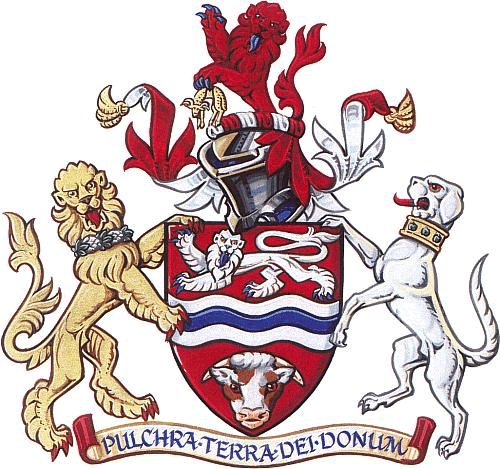 HSE Update 2021
2. Climate change and COP 26
Consultations are expected on the introduction of more stringent supply chain plan requirements for offshore wind and the Aviation Decarbonisation Strategy.
The government is expected to publish its Hydrogen Strategy and a green paper on the UK’s post-EU emissions regulations and petrol and diesel car and van phase-out dates.
The government is also expected to publish details of a revenue mechanism to bring through private sector investment in industrial carbon capture and hydrogen projects.
HHSG Feb 2021
35
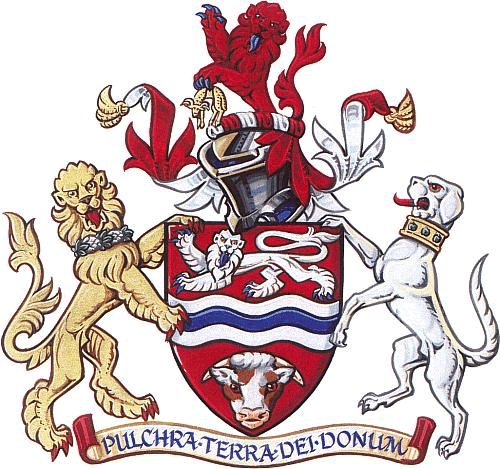 HSE Update 2021
3. Review of environmental assessment
The government’s August 2020 Planning for the Future white paper criticised the existing frameworks for considering environmental factors as part of the planning and development process – environmental impact assessment, strategic environmental assessment and sustainability appraisals. 
It proposed simplifying them and promised a consultation in the autumn of 2020 on how to take advantage of opportunities for environmental improvements while also meeting domestic and international obligations for environmental protection. 
That consultation failed to materialise, but we can expect to see it published this year.
HHSG Feb 2021
36
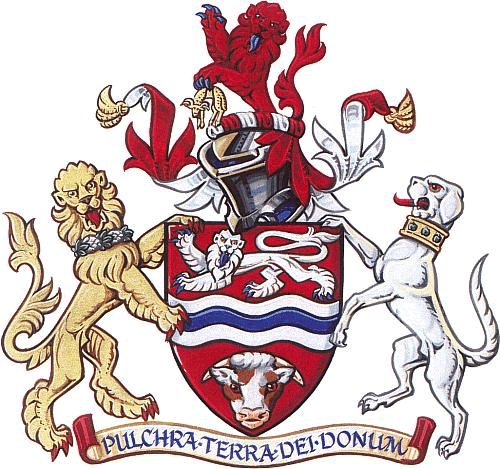 HSE Update 2021
4. Energy efficient buildings
The December 2020 Energy White Paper announced the implementation of the Future Homes Standard ‘as soon as possible’.  On 19 January 2021 the government finally published its response to the 2019 consultation on the Future Homes Standard, together with a consultation on a ‘Future Buildings Standard’ to cover both domestic and non-domestic buildings.
Although the requirement for new homes to be ‘zero carbon ready’ will not come into effect until 2025, this year is likely to see changes made to the Building Regulations requiring an interim uplift of a 31% reduction in CO2 from new dwellings, compared to current standards
HHSG Feb 2021
37
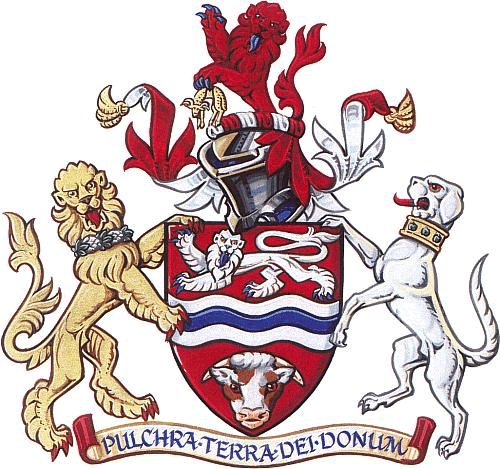 HSE Update 2021
5. Sustainable finance and climate risk reporting
Some aspects, but not all, of the EU Taxonomy Regulation (which sets out conditions that an economic activity has to meet in order to qualify as environmentally sustainable) came into force before the end of the Brexit transition period on 31 December 2020. 
The UK therefore faces a decision this year – does it align itself with EU rules that come into force in the future under the Taxonomy Regulation, reject them, or develop its own rules? 
The last of these options looks most likely, but it also seems likely that any UK rules will not diverge too far from the EU rules, at least initially.
HHSG Feb 2021
38
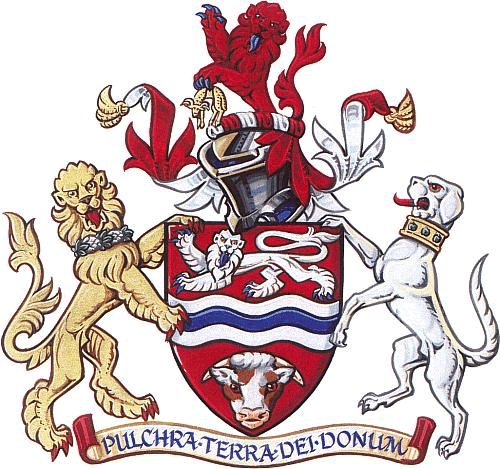 HSE Update 2021
5. Sustainable finance and climate risk reporting
In the longer term, any divergence between the UK’s and the EU’s respective approaches to implementing the Taxonomy Regulation could cause complexity for financial institutions operating in both the UK and the EU, for example, funds marketing to investors in both the UK and EU would need to comply with different sets of rules depending on where they are based.
In terms of climate risk reporting, the government has already announced its intention to make the Task Force on Climate-related Financial Disclosures mandatory across the economy by 2025, with a significant portion of mandatory requirements in place by 2023. This year may see the introduction of mandatory reporting for occupational pension schemes with assets exceeding £5bn, banks, building societies, insurance companies and premium listed companies.
HHSG Feb 2021
39
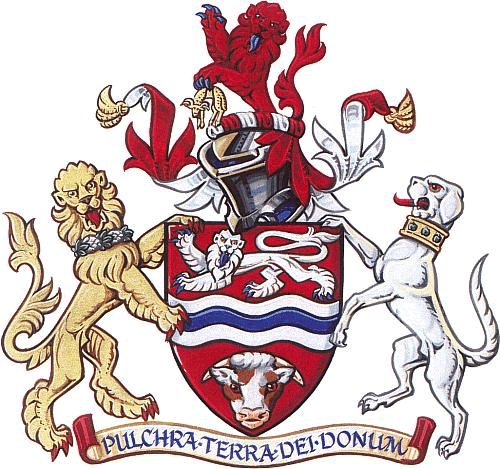 HSE Update 2021
In January the following pieces of legislation have been changed or altered:
The Hazardous Substances and Packaging (Legislative Functions and Amendment) (EU Exit) Regulations 2020. This has been altered to align with the UK leaving the EU.
The Hazardous Substances and Packaging amendment has affected the following pieces of legislation:
The Restriction of the Use of Certain Hazardous Substances in Electrical and Electronic Equipment Regulations 2012
The Packaging (Essential Requirements) Regulations 2015
The Waste (Miscellaneous Amendments) (EU Exit) (No. 2) Regulations 2019
The Waste (Miscellaneous Amendments) (EU Exit) Regulations 2019
The Ozone-Depleting Substances and Fluorinated Greenhouse Gases (Amendment etc.) (EU Exit) Regulations 2020
HHSG Feb 2021
40
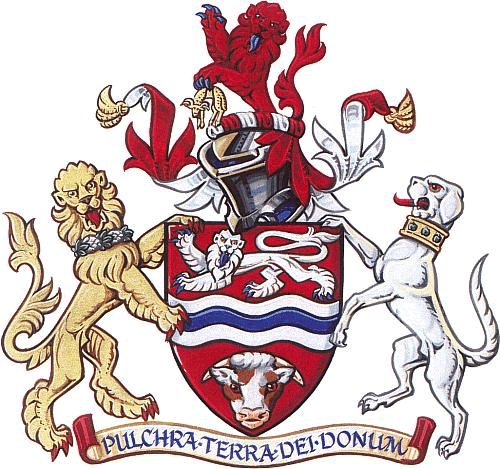 HSE Update 2021
Other Legislation alterations
Greenhouse Gas Emissions Trading Scheme (Amendment) Order 2020
Basically replaces EU Emissions Trading Scheme with UK Emissions Trading Scheme
Reach Etc (Amendment) (EU Exit) Regulations 2020
Lighter touch notification regime for import of chemicals from Northern Ireland to Great Britain
Energy Performance of Buildings (England and Wales) (Amendment) Regulations 2020
Amends 2012 regs to include energy inspections of conditioning systems considering ‘the capabilities of the system for combined air conditioning and ventilation to optimise performance’
HHSG Feb 2021
41
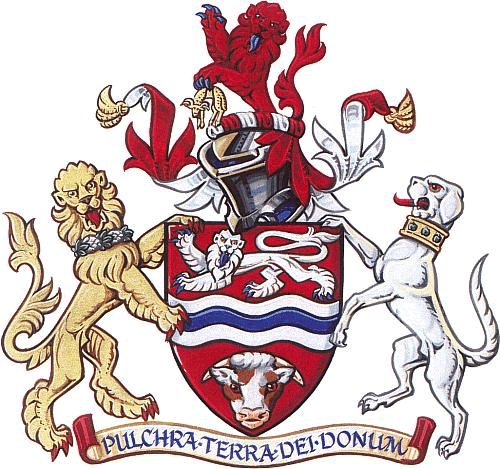 HSE Update 2021
Alternative resolutions for a Green New Year (1)
As opposed to the usual “Wake up earlier” – you could ‘Wake up those in power’ by making your voice heard.
Instead of the cliched “Get more exercise” – Get out of your car and get on your bike or walk! It will be better for your waistline and will reduce pollution levels.
Rather than the usual “Eat healthier” – Eat less meat and dairy – it will be healthier for you and healthier for the planet.
HHSG Feb 2021
42
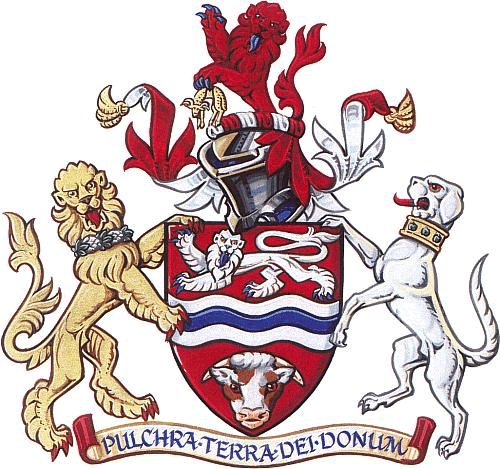 HSE Update 2021
Alternative resolutions for a Green New Year (2)
In place of the hope to “Spend less money” – Reduce your energy use and your gas and electricity bills, or invest in your home to prepare for the future.
As opposed to “Give up bad habits” – Cut consumption and waste from clothes to cigarettes or vapes, and of course plastic bags.
Instead of just making a resolution to “Be nicer” – Encourage others to be more thoughtful about the environment - just chat about the changes you’re making.
HHSG Feb 2021
43
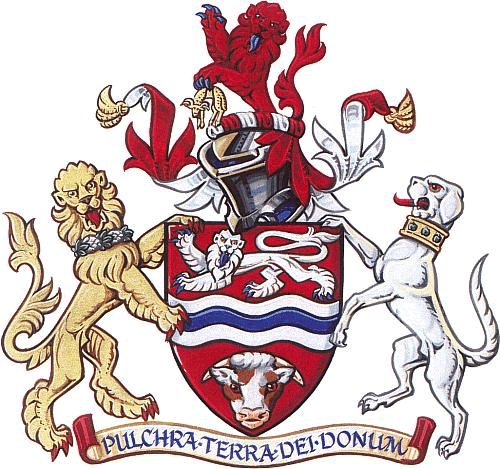 HSE Update 2021
Alternative resolutions for a Green New Year (3)
Rather than aiming just to “Spend more time with family” – See friends and family outdoors while respecting and protecting green spaces.
In place of planning to “Take on a new challenge” – make this to ‘Cut back on flying’ – if COVID-19 has taught us anything it is the power of Teams and Zoom to change the world
As opposed to saying you will “Live life to the fullest” – Make sure you save or invest your money responsibly for future generations
HHSG Feb 2021
44
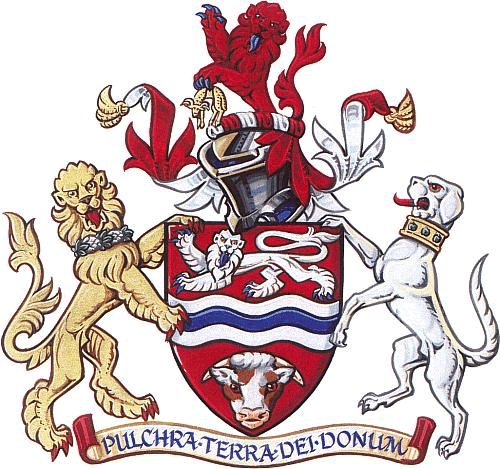 HSE Update 2021
Thanks for listening

Any Questions?
HHSG Feb 2021
45